Breath sounds
DR.T.AJAYAN
PROF. & H.O.D.
PM
You will know if you have auscultated at the trachea. It is bronchial breath sound. But aren't we told that the 'normal' breath sound is vesicular? 
The breath sound that is normally produced at the trachea is bronchial. 
The breath sound that is normally heard on the chest wall, respiratory areas, is vesicular.
Now, here is the explanation -
The bronchial breath sounds produced at the major airways have to travel all across the tissues (bronchi, bronchioles, alveolar walls, blood vessels, ribs, muscles, subcutaneous tissue, skin) to reach the body surface from where they can be auscultated. While they are being transmitted through these tissues, some frequencies of sound are absorbed and the character of the sound changes. This changed sound is termed vesicular breath sound.
Vesicualr breath sounds
Low pitched rustling sounds with inspiration longer than expiration
No gap between inspiration and expiration
Vesicular breath sounds may be harsher and slightly longer if there is 
rapid deep ventilation (eg post-exercise) or 
in persons with thinner chest walls.
Vesicular breath sounds may be softer if the patient is 
frail, 
elderly
obese  
very muscular
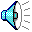 Bronchial breath sounds
Heard normaly over trachea
High pitched blowing sounds
Expiration longer than inspiration
Gap between Inspiration and Expiration

NOTE:The ideal way to recognize a bronchial breathing while auscultating is to look for 
the hollow character of the sound. 
Then confirm that it is indeed bronchial breathing by looking for 
the gap between inspiration and expiration and 
the equality of these two phases of respiration.
Which conditions do we hear bronchial breath sounds on the chest wall?There are a few situations:
1)Consolidation: 
Here, inflammatory exudates would have filled the alveoli, thereby replacing the usual air. Inflammatory exudate is liquid to semisolid in consistency. 
Liquid & Solids are better conductors of sound than air. 
As air is replaced by a better conducting medium, the bronchial sound produced at the trachea is conduced better and transmitted as it is. 
Therefore, we hear bronchial breath sound on an area of consolidation.
2)Upper lobe fibrosis and Upper lobe collapse
In both the above conditions, as there is loss of lung volume, the traches is pulled towards the side of lesion. When the trachea is pulled, the distance between the trachea and the chest wall reduced on the affected side,. 
The sound has to travel for a lesser distance than earlier, there is less filtration of frequencies, which ensures that the sound remains bronchial.
3)Cavity 
When a lung cavity is connected to a bronchiole, bronchial sound is produced in the cavity, due to air entering a hollow chamber. 
To understand how this happens, take an empty bottle and blow gently over the top of the open bottle. You will hear a 'hollow' sound. Thsi is the characted of bronchial breathing. 
If the patient also has fibrosis in adition to the cavity, a common combination in post tubercular lesions, fibrosis also contributes to bronchial breathing.

4)Upper level of pleural effusion 
In pleural effusion, fluid generally accumulates below upwards. As it accumulates, the lung tissue is compressed and displaced upwards. 
This compressed lung tissue is of a higher density than earlier and can conduct sounds better.
Types of bronchial breath sounds
Cavournous
Tubular
Amphoric
Cavournous
Cavity
Low pitched bronchial sounds
Prolonged expiration and gap between inspiration and expiration
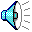 Tubular
Consolidation
High pitched bronchial breath sounds
Gap between insp and exp and prolonged expiratory phase
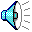 Amphoric
Large smooth walled cavity or communicating Hydropneumothorax
Low pithched ,hi-pitched echo like overtones
Gap between inspiration and expiration
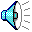 Broncho vesicular
Rustling quality like vesicular sounds but harsher expiration is prolonged and no gap between expiration and inspiration
These are breath sounds of intermediate intensity and pitch. 
The inspiratory and expiratory sounds are equal in length. 
They are best heard -
     in the 1st and 2nd intercostal space (anterior chest) and 
    between the sapulae (posterior chest) - i.e., over the mainstem bronchi.
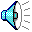 Vesicular breath sounds with prolonged expiration Bronchial asthma
Absent or Decreased Breath Sounds
Asthma: decreased breath sounds 
Atelectasis (Collapse): If the bronchial obstruction persists, breath sounds are absent unless the atelectasis occurs in the upper lobes when adjacent tracheal sounds may be audible. 
Fibrosis: decreased breath sounds, unless fibrosis occurs in upper lobes when adjacent tracheal sounds may be audible 
Emphysema: decreased breath sounds 
Pleural Effusion: decreased or absent breath sounds. If the effusion is large, bronchial sounds may be heard at the upper level of fluid. 
Pneumothorax: decreased or absent breath sounds 
ARDS: decreased breath sounds in late stages
Wheeze/Ronchi
Wheezes are continuous, high pitched, musical sounds heard usually on expiration. 
They are produced when air flows through airways narrowed by secretions, foreign bodies, or obstructive lesions. The proportion of the respiratory cycle occupied by the wheeze roughly corresponds to the degree of airway obstruction.
There are two types of wheezes:
monophonic (suggesting obstruction of one airway) or 
polyphonic (suggesting generalized obstruction of airways).
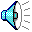 Wheeze-Causes
asthma 
chronic bronchitis 
acute bronchitis 
sometimes in pulmonary edema
The presence of expiratory wheezing signifies that the patient's peak expiratory flow rate is less than 50% of normal, and due to a dynamic bronchoconstriction as in bronchial asthma.  
Wheezing heard during inspiration most often signifies a more static bronchoconstriction usually caused by tumors, foreign bodies or firosis. This is especially true if they are monophonic wheezes. These generally are sinister in their implication. They are usually seen when a single or a very limited number of bronchioles is/are compressed, commonly seen in bronchogenic carcinoma.
 
The location on the chest where the wheezes are heard also hints at the cause. If wheezes are heard in all areas, they are most likely due to generalized bronchoconstriction as in asthma, when it will also be polyphonic.
Ronchi Heard over expiration
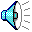 Crackles (or rales)
Crackles are discontinuous, brief sounds heard more commonly on inspiration. 
They can be classified as 
         fine (high pitched, very brief) or 
         coarse (low pitched, less brief). 
Crackles can be produced by two common mechanisms.
1.When previously closed small airways suddenly open. To see how this can happen, gently close your wet lips and open them suddenly. You will hear a 'plop'. When this happens in the terminal bronchioles, fine crackels are produced. 
2.Another explanation is that air bubbles through secretions as in pulmonary edema and resolving pneumonia.
Coarse crakles
Coarse crackles are somewhat louder, lower in pitch, and last longer than fine crackles. They have been described as sounding like opening a Velcro fastener
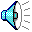 Fine crackles
Fine crackles are soft, high-pitched, and very brief. You can simulate this sound by rolling a strand of hair between your fingers near your ear, or by moistening your thumb and index finger and separating them near your ear.
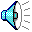 Crackles -Causes
bronchiectasis 
pulmonary edema 
ARDS 
consolidation 
fibrosis 
asthma 
chronic bronchitis 
interstitial lung disease
Pleural rub
Pleural friction rubs are low-pitched, grating, or creaking sounds that occur when inflamed pleural surfaces rub together during respiration. 
More often heard on inspiration than expiration, the pleural friction rub is easy to confuse with a pericardial friction rub. 
To determine whether the sound is a pleural friction rub or a pericardial friction rub, ask the patient to hold his breath briefly.
 If the rubbing sound continues, its a pericardial friction rub because the inflamed pericardial layers continue rubbing together with each heart beat - a pleural rub stops when breathing stops.
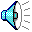 Pleural Rub - Causes:
Pleuritis 
sometimes in pleural effusion, above the level of fluid 
pneumothorax
Stridor
refers to a high-pitched harsh sound heard during inspiration.. 
Caused by obstruction of the upper airway, is a sign of respiratory distress and thus requires immediate attention.